Proč se finančně vzdělávat?
Masarykova univerzita
13.3.2014
Michaela Dlouhá
		Ministerstvo financí ČR
Obsah
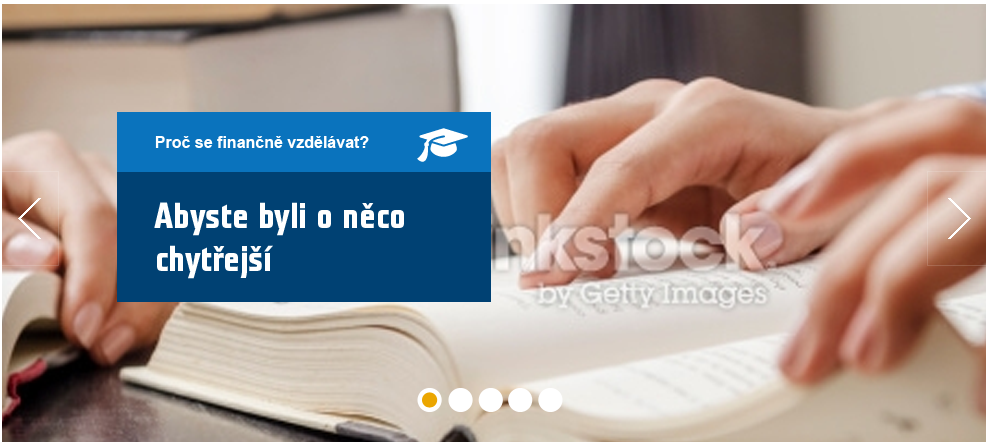 Co vás čeká (1)
definice

z minulosti
strategické dokumenty
měření finanční gramotnosti
ochrana spotřebitele na finančním trhu
Co vás čeká (2)
současné aktivity
webový portál
mezinárodní spolupráce

plány do budoucna
měření finanční gramotnosti
revize strategických dokumentů
další formy komunikace s veřejností
Definice finanční gramotnosti (1)
FG je klíčová kompetence každého člověka

tvoří ji soubor znalostí, dovedností a hodnotových postojů občana nezbytných k tomu, aby finančně zabezpečil sebe a svou rodinu v současné společnosti a aktivně vystupoval na trhu finančních produktů a služeb
Definice finanční gramotnosti (2)
finančně gramotný občan se orientuje v oblasti peněz a cen a je schopen odpovědně spravovat osobní a rodinný rozpočet včetně správy finančních aktiv a finančních závazků s ohledem na měnící se životní situace

FG má 3 složky – peněžní, cenovou a rozpočtovou
Definice finančního vzdělávání (OECD)
Financial education is the process by which individuals improve their understanding of financial products and concepts; and through information, instruction and/or objective advice develop the skills and confidence to become more aware of financial risks and opportunities, to make informed choices, to know where to go for help, and to take other effective actions to improve their financial well-being and protection.
Strategické dokumentyOchrana spotřebitele na fin. trhu
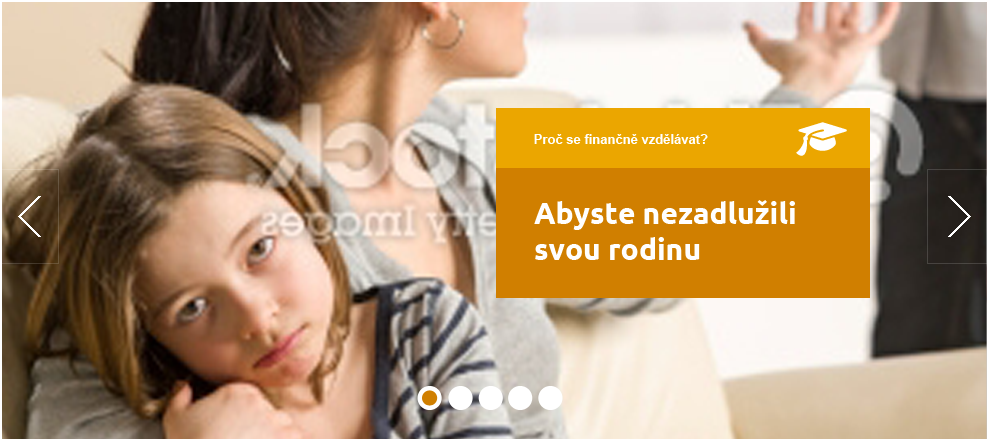 Jak to všechno začalo ..
usnesení vlády č. 1594 o zlepšení podmínek v bankovním sektoru (7.12.2005)
do 31.12.2005: Expertní pracovní skupina pro finanční sektor (MF, MPO, finanční instituce, spotřebitelské organizace)
do 30.9.2006: systém budování FG na základních a středních školách
ČNB+ÚOHS+ÚOOÚ: spolupráce na transparentnosti finančního sektoru a posilování ochrany klientů
PSFV
Pracovní skupina pro finanční vzdělávání (13.6.2006)
tehdejší cíl: diskutovat otázky FG a FV a navrhnout opatření ke zvýšení FG a zkvalitnění procesu FV

nyní: platforma umožňující setkávání, diskusi a výměnu informací, zkušeností a prvotní koordinaci aktivit v oblasti FV
Ochrana spotřebitele
Rámcová politika MF v oblasti ochrany spotřebitele na finančním trhu (srpen 2007)
3 pilíře ochrany spotřebitele na finančním trhu:
informovanost (kvalitní informace, odbornost distribuce) .. reklama, předsmluvní, smlouva
finanční gramotnost (schopnost s informacemi nakládat) .. rozpočet, důsledky dluhu, porovnání a výběr produktů
adekvátní postavení ve smluvním vztahu (možnost spotřebitele chránit své zájmy a práva) .. odstoupení od smlouvy, řešení sporu finančním arbitrem
cíl: spotřebitel provádí odpovědná a adekvátní rozhodnutí
Strategie FV (1)
Strategie FV (2)
Strategie FV (3)
Strategie finančního vzdělávání (říjen 2007)
cíl: vytvoření uceleného systému FV pro zvyšování úrovně FG obyvatel ČR

dvoupilířová struktura FV:
systém budování FG na základních a středních školách
systém dalšího FV spotřebitelů
1. pilíř FG (1)
1. pilíř FG (2)
Systém budování FG na základních a středních školách (prosinec 2007)     (1/3)
povinná složka výuky
SŠ – několik let .. občanská výchova, matematika, ekonomické předměty, ..
ZŠ –1. školní rok (od září 2013) .. Člověk a jeho svět, Člověk a společnost, matematika, Člověk a svět práce
MŠ – připravuje se
1. pilíř FG (3)
Systém budování FG na ZŠ a SŠ (2007)     (2/3)
nedílná součást: standardy FG
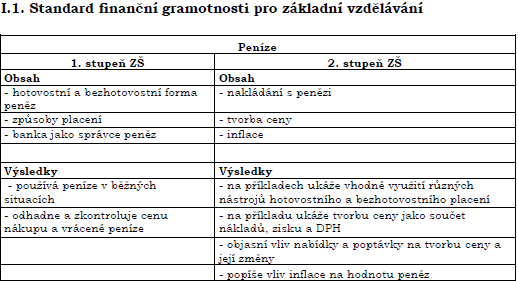 1. pilíř FG (4)
Systém budování FG na ZŠ a SŠ (2007)     (3/3)
nedílná součást: standardy FG
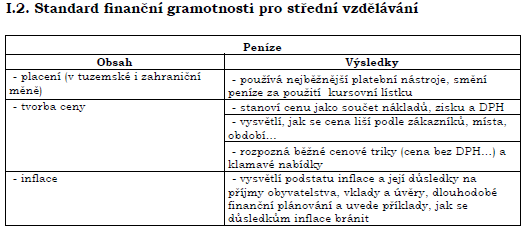 Národní strategie FV (1)
Národní strategie FV (2)
Národní strategie finančního vzdělávání (květen 2010)
usnesení č. 338, kterým vláda ukládá činit opatření vedoucí ke zvýšení úrovně FG občanů ČR, a to v souladu se standardy a trendy obvyklými v členských státech EU

byla nutná široká shoda
Národní strategie FV (3)
2pilířová struktura FV:
stát – počáteční (školní) FV
subjekty finančního trhu (MF jako koordinátor) – další (celoživotní) FV
ukotvena činnost PSFV (+ výkonný výbor)
akční plán na období 2010-2015:
měření FG dospělých (2010)
implementace školního FV (do r. 2013)
revize strategických dokumentů:
Standardy FG + Systém budování FG na ZŠ a SŠ: 2014
Národní strategie FV: 2015
Národní strategie FV (4)
principy FV:
princip obecnosti:
projekty mají rozvíjet a zvyšovat úroveň FG, přičemž se nesmí týkat propagace konkrétních produktů a služeb
princip odbornosti:
obsah projektu musí být korektní po odborné stránce, vzdělavatelé by měli disponovat dostatečnými schopnostmi a dovednostmi
princip zacílení:
využití vhodných informačních kanálů podle jasného vymezení cílové skupiny
Principy nezávislosti (1)
Principy nezávislosti (2)
25.3.2013
původně – nalezení hranice mezi FV a reklamou
poskytování záštit nad knihami, webovými stránkami, konferencemi, ..
zároveň rozporuplné zprávy z trhu o externích školeních a výuce ve školách
+ definice FV
Principy nezávislosti (3)
definice FV:
FV je proces, který směřuje ke zvyšování FG a splňuje následující zásady:
obsah je v souladu se standardy FG
splňuje princip objektivity .. sdělovat informace objektivně, nikoli jednostranně hodnotit
splňuje princip obecnosti .. nesmí se doporučovat, propagovat ani prodávat žádný produkt, služba nebo instituce (zejm. finanční)
splňuje princip odbornosti .. odbornost obsahu a vzdělavatelů, vč. dostatečných schopností a dovedností jak z oblasti vzdělávání, tak odborné oblasti financí
splňuje princip zacílení .. projekty by měly jasně vymezit cílovou skupinu a využívat vhodné informační kanály (x chybné interpretaci)
Principy nezávislosti (4)
rozpracování principu obecnosti FV:
ve finančně vzdělávacím projektu:     (1/2)
se nepropaguje jakýkoli produkt, služba, poskytovatel .. nenabádat k nákupu
lze pracovat s reálnými daty, vždy však na bázi nestrannosti .. několik nabídek, včetně konkurence
se neobjevuje konkrétní doporučení existujícího produktu nebo služby .. = os. poradenství
je při jeho propagaci uveden financující subjekt na transparentní bázi .. CSR/hlavní stránka
Principy nezávislosti (5)
rozpracování principu obecnosti FV:
ve finančně vzdělávacím projektu:     (2/2)
nesmí být logo projektu zaměnitelné s logem financujícího subjektu
je logo financujícího subjektu použito přiměřeně co do počtu, umístění i velikosti + nesmí být součást vzdělávacího sdělení
se přednášející transparentně představí + nepůsobí jako prodejce .. nerozdává vizitky, letáky apod.
kontakt jen z iniciativy posluchače a mimo čas vzdělávacího sdělení .. nejlépe vizitka fin.vzd. projektu
Měření úrovně fin. gramotnosti
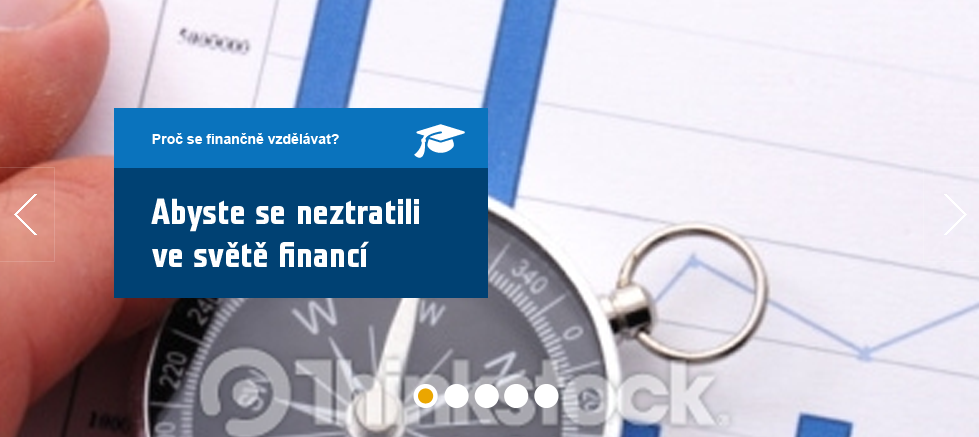 Měření úrovně FG (1)
dospělí - obecně    
mezinárodní pilotní projekt OECD (2010) .. Albánie, Arménie, ČR, Estonsko, Irsko, JAR, Maďarsko, Malajsie, Německo, Norsko, Britské panenské ostrovy, Peru, Polsko, Velká Británie
zjištění výchozí úrovně FG, při dalším měření srovnání .. efektivita projektů, identifikace a pokrytí slabých míst
společný projekt MF a ČNB
měření pokrývá standard FG dospělého občana .. peníze, placení, inflace; hospodaření s penězi, rozpočet a plánování; finanční produkty
výsledky: 2012
umístění ČR
Měření úrovně FG (2)
dospělí – vybrané závěry     (1/6)
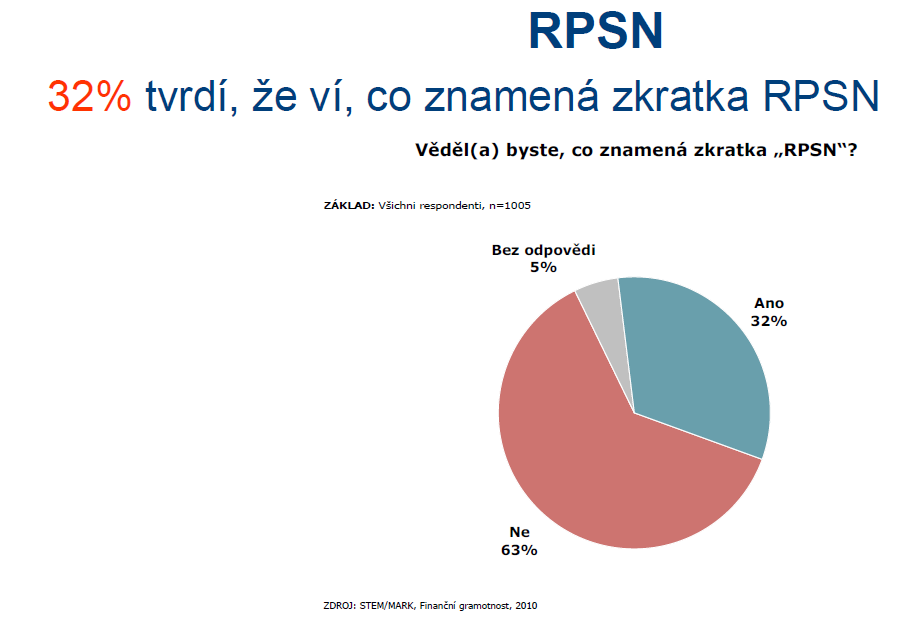 Měření úrovně FG (3)
dospělí – vybrané závěry     (2/6)
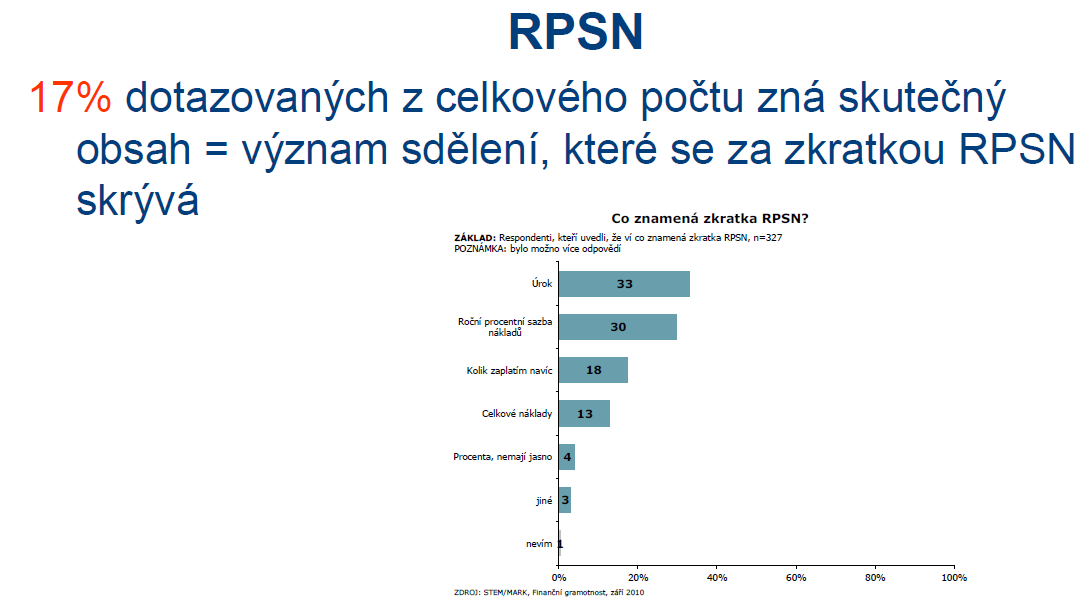 Měření úrovně FG (4)
dospělí – vybrané závěry     (3/6)
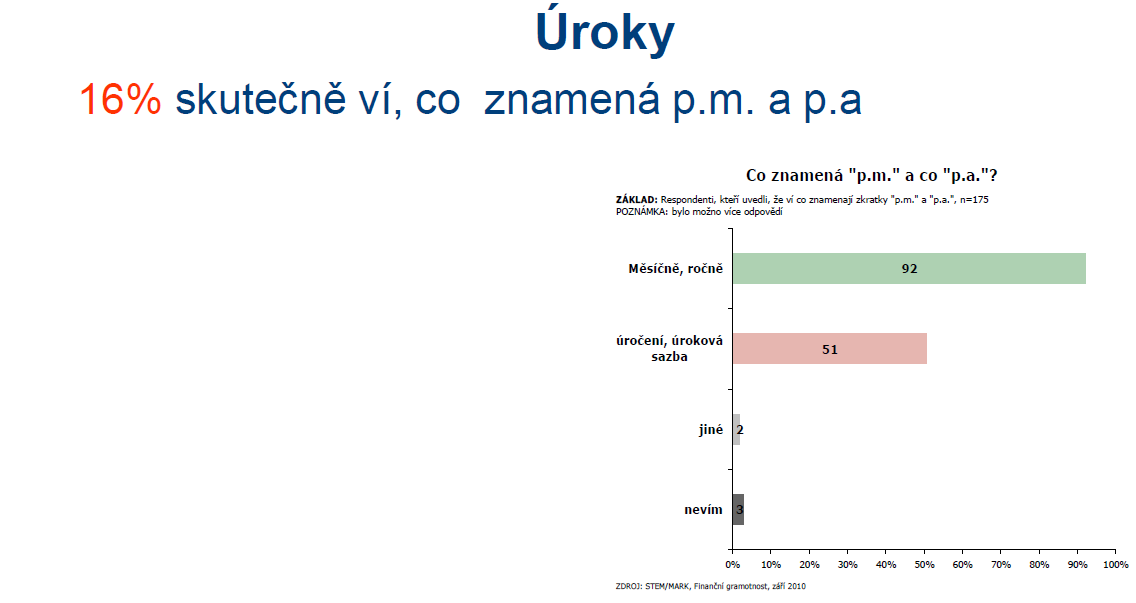 Měření úrovně FG (5)
dospělí – vybrané závěry     (4/6)
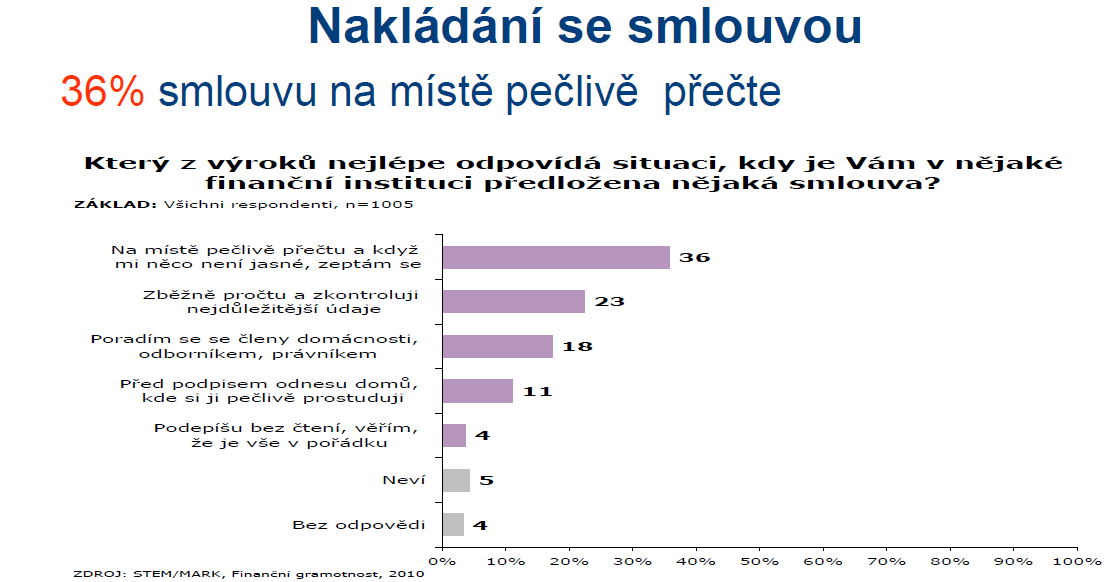 Měření úrovně FG (6)
dospělí – vybrané závěry     (5/6)
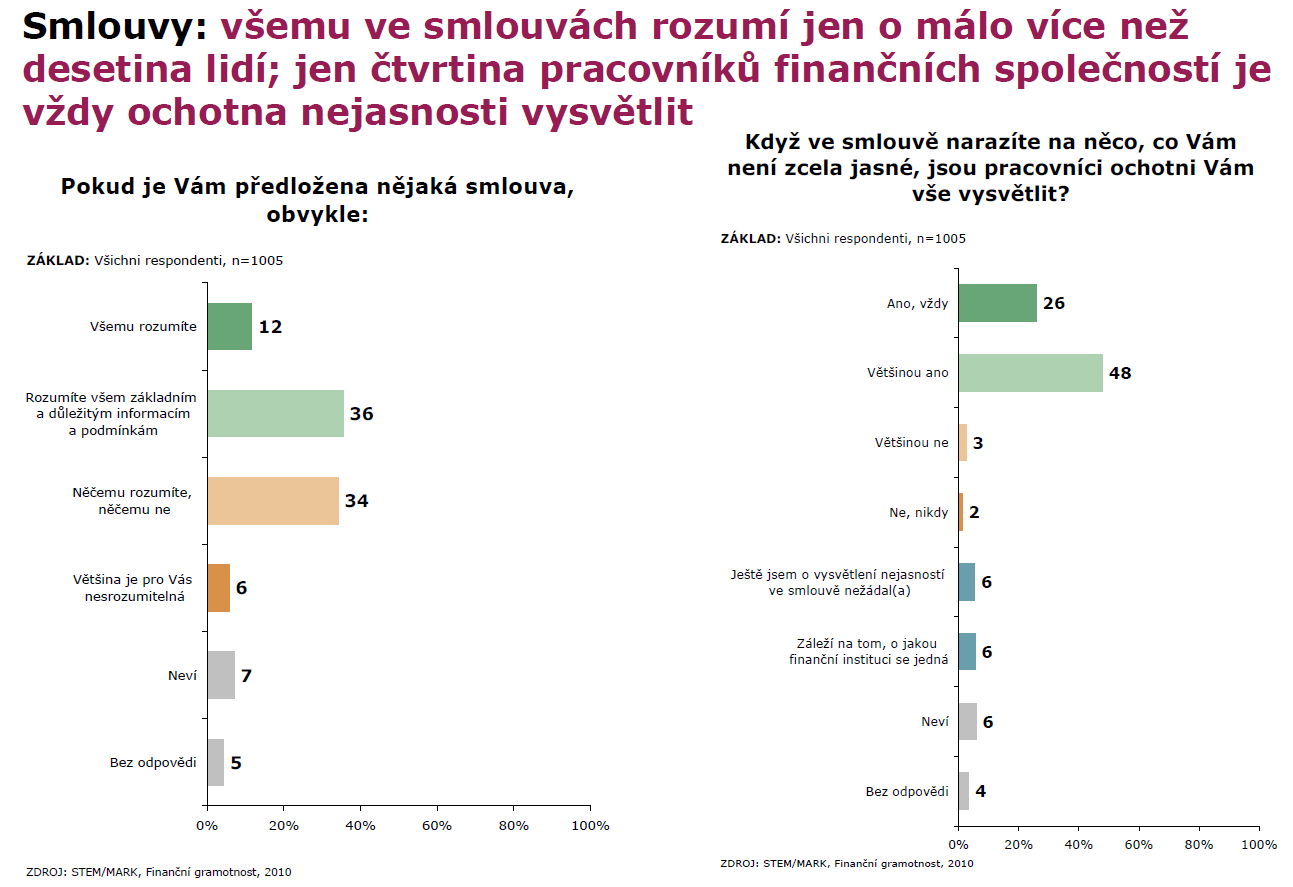 Měření úrovně FG (7)
dospělí – vybrané závěry     (6/6)
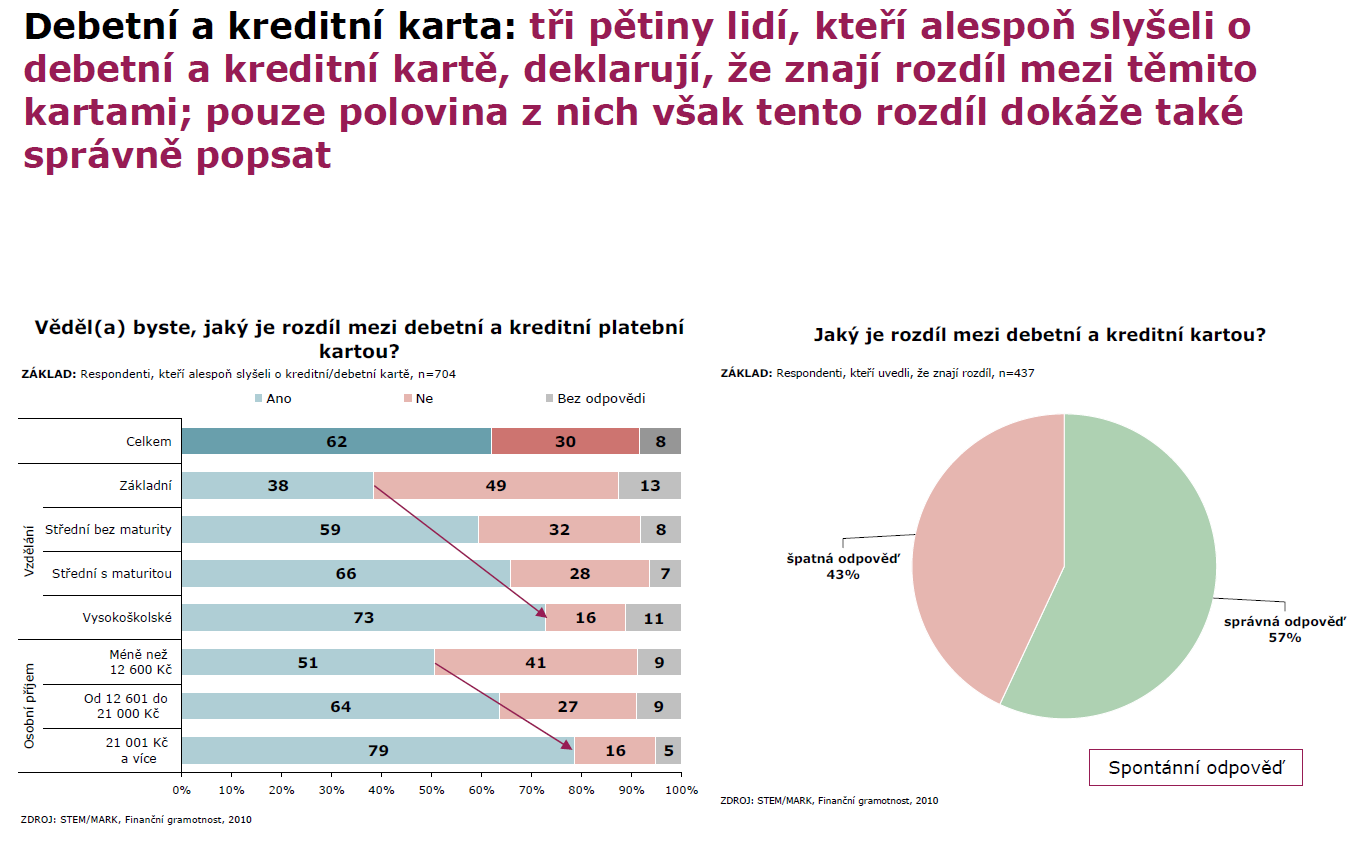 Měření úrovně FG (8)
15letí žáci: PISA (Programme for International Student Assessment)
čtenářská, matematická a přírodovědná gramotnost
v roce 2012 také FG (v roce 2015 bylo ČŠI odmítnuto)
sledování vývoje výsledků v daných oblastech a srovnání výkonů v mezinárodním kontextu
výsledky za FG: červen 2014 
Spolupráce s ostatními subjekty
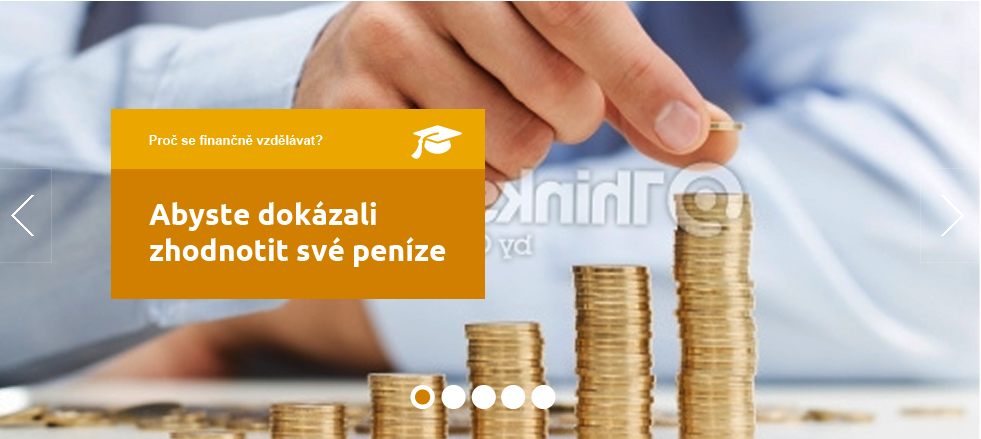 OECD
INFE .. International Network on Financial Education    
ČR členem od vzniku INFE, tj. od r. 2008 (MF + ČNB; od r. 2014 plným členem pouze MF coby národní koordinátor)
podskupiny (národní strategie pro finanční vzdělávání, finanční inkluze, ..)
doporučení (posílení práv žen, finanční inkluze, měření úrovně FG)
ČR hostila konferenci v Praze (květen 2013)
příprava standardů FG na mezinárodní úrovni (vychází se i z českých standardů FG)
G20
GPFI .. Global Partnership for Financial Inclusion    
MF členem od vzniku podskupiny k FG, tj. od r. 2013
podskupiny (principy, malé a střední podniky, finanční inkluze – data a měření, ochrana spotřebitele na finančním trhu a FG)
nyní ve stádiu příprav a úvah
Child and Youth Finance International
CYFI
Global Money Week: vždy 2. týden v březnu, letos: 10.-17.3.2014
listopad 2013: společný workshop MF a MŠMT na konferenci pro střední a východní Evropu a část Asie
Aliance proti dluhům
širší odborná platforma
Probační a mediační služba, odbor prevence kriminality MV ČR, RUBIKON Centrum
4 skupiny:
spotřebitelský úvěr
programy oddlužení
vymáhání pohledávek
finanční vzdělávání
dotační program
zajišťuje MPO
výběr a vyhodnocení žádostí o neinvestiční dotace určené pro oblast ochrany spotřebitelů zaměřených např. na dluhové poradenství, spotřebitelského ombudsmana a zvyšování finanční gramotnosti
v r. 2014 k hodnocení 17 projektů
SEKO
zajišťuje Fond dalšího vzdělávání (příspěvková organizace MPSV)
cíl: návrat uchazečů na trh práce, resp. rozvoj socioekonomických kompetencí klientů (zvýšení FG, zlepšení prezentačních a komunikačních dovedností, schopnost napsat životopis, ..)
do června 2015
testy
záštity
nahodile: konference k FV
videospoty k FG (ŠIK)
Peníze navíc – hra o život(ě) (ABC finančního vzdělávání)
Současné a plánované aktivity
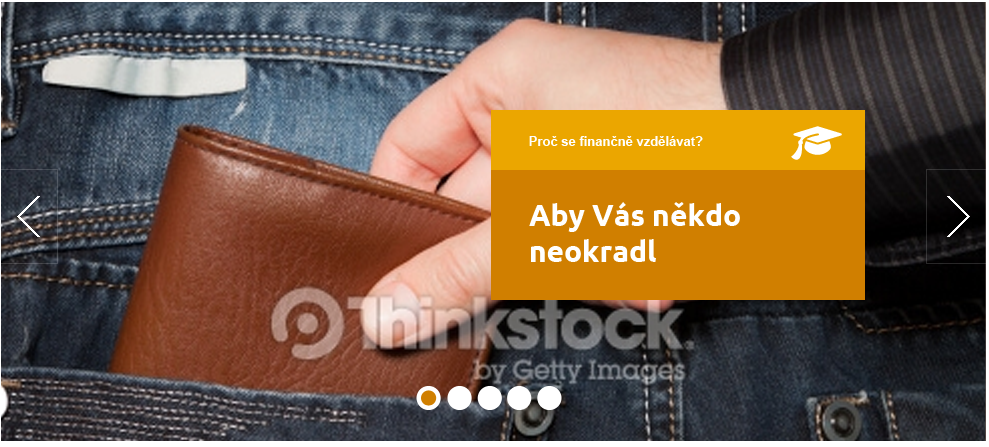 Proč se finančně vzdělávat?
rozcestníkový portál PSFV
posílení koordinační role MF
veškeré aktuální informace týkající se FV v rámci celé ČR, a to jak z hlediska veřejného, tak soukromého sektoru
informace o fungování finančního trhu
zajímavé odkazy, rady, tipy
pomoc s určitou situací (odkaz na občanské a dluhové poradny, finančního arbitra, dohled)
další formy komunikace
facebookový profil
spolupráce s médii (téměř nereálné):
tisk (Blesk, Metro)
televize (Ordinace v růžové zahradě)
koordinace Global Money Week v ČR
Národní muzeum: výstava Peníze
další / pro zajímavost
MCD .. Directive 2014/17/EU of the European Parliament and of the Council of 4.2.2014 on credit agreements for consumers relating to residential immovable property
kapitola 2, článek 6 – Financial education of consumers
1. Member States shall promote measures that support the education of consumers in relation to responsible borrowing and debt management, in particular in relation to mortgage credit agreements. Clear and general information on the credit granting process is necessary in order to guide consumers, especially those who take out a mortgage credit for the first time. Information regarding the guidance that consumer organisations and national authorities may provide to consumers, is also necessary.

2. The Commission shall publish an assessment of the financial education available to consumers in the Member States and identify examples of best practices which could be further developed in order to increase the financial awareness of consumers.
děkuji za pozornost		diskuse			otázky
odd. Retailové finanční služby a ochrana
spotřebitele na finančním trhu
Ministerstvo financí ČR

michaela.dlouha@mfcr.cz
Michaela Dlouhá